Міжнародний математичний конкурс«Кенгуру 2021 – 2022»
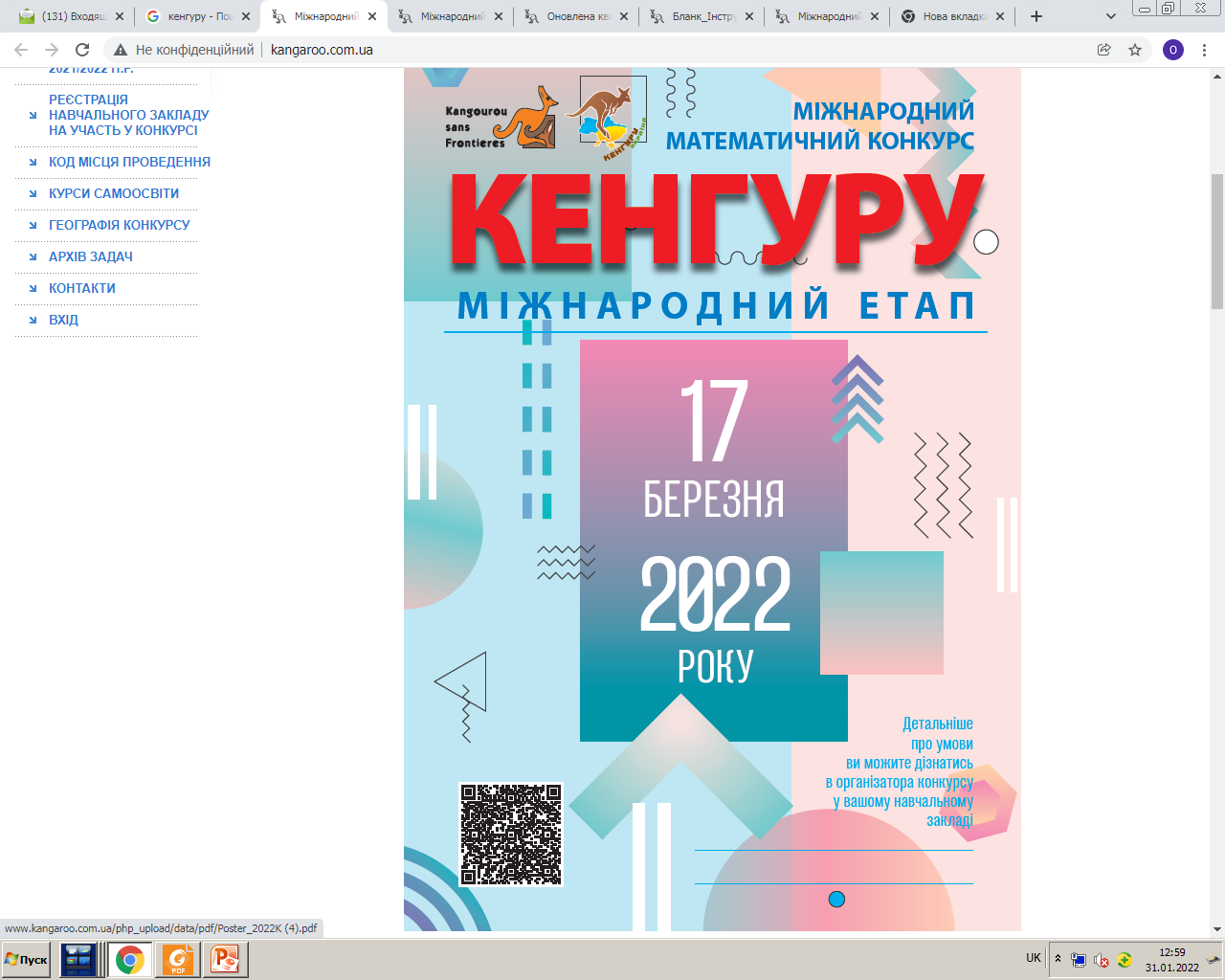 Проведення конкурсу. Реєстрація.
Для участі в конкурсі учень повинен зареєструватися у координатора конкурсу в своєму навчальному закладі

Лише визначена особа в навчальному закладі, що отримує статус координатора по навчальному закладу чи об'єднання навчальних закладів заповнює заявку на участь на сайті конкурсу та долучає оплачену квитанцію у сканованому чи сфотографованому вигляді.
Проведення конкурсу. Реєстрація.
до 18 лютого  2022 року
Реєстрація на сайті www.kangaroo.com.ua 
Реєстрація в обласного координатора

Гопаченко Василь Васильович

Мухіна Оксана Миколаївна
(Тел. 095 05187 56, 063 2362119)
Реєстрація на сайті www.kangaroo.com.ua
Крок 1.
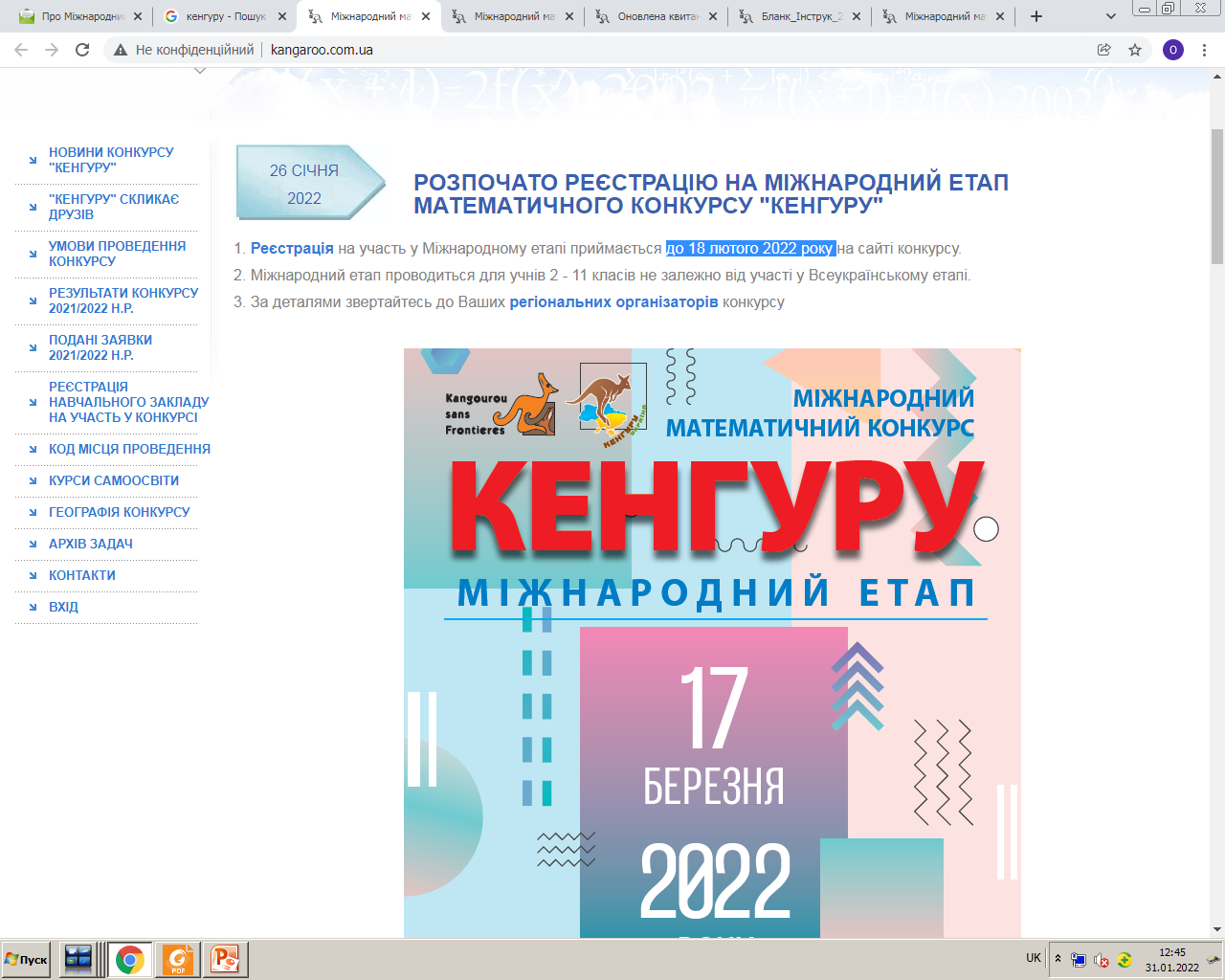 Реєстрація на сайті www.kangaroo.com.ua
Крок 2
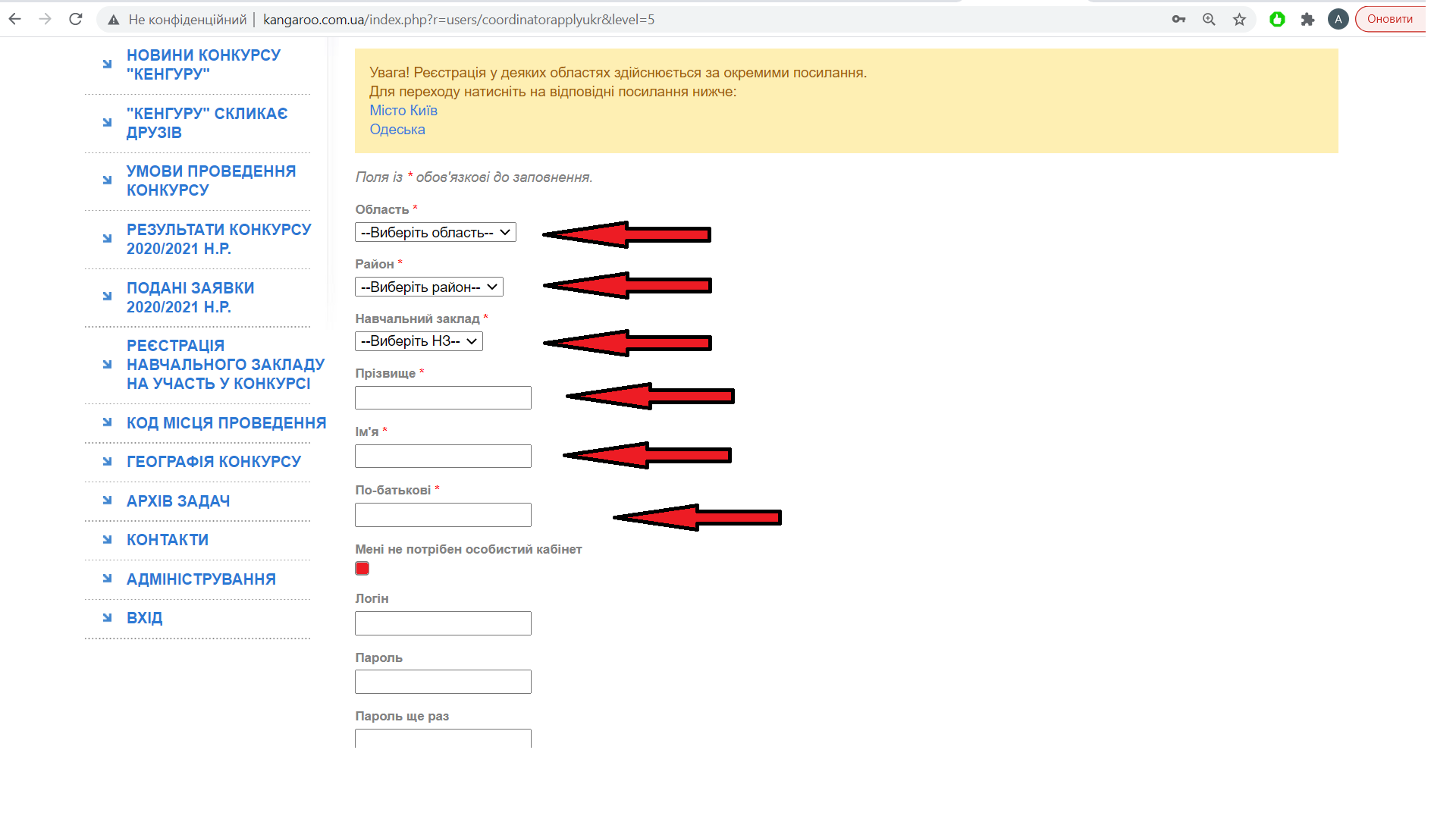 Реєстрація на сайті www.kangaroo.com.ua
Крок 3.
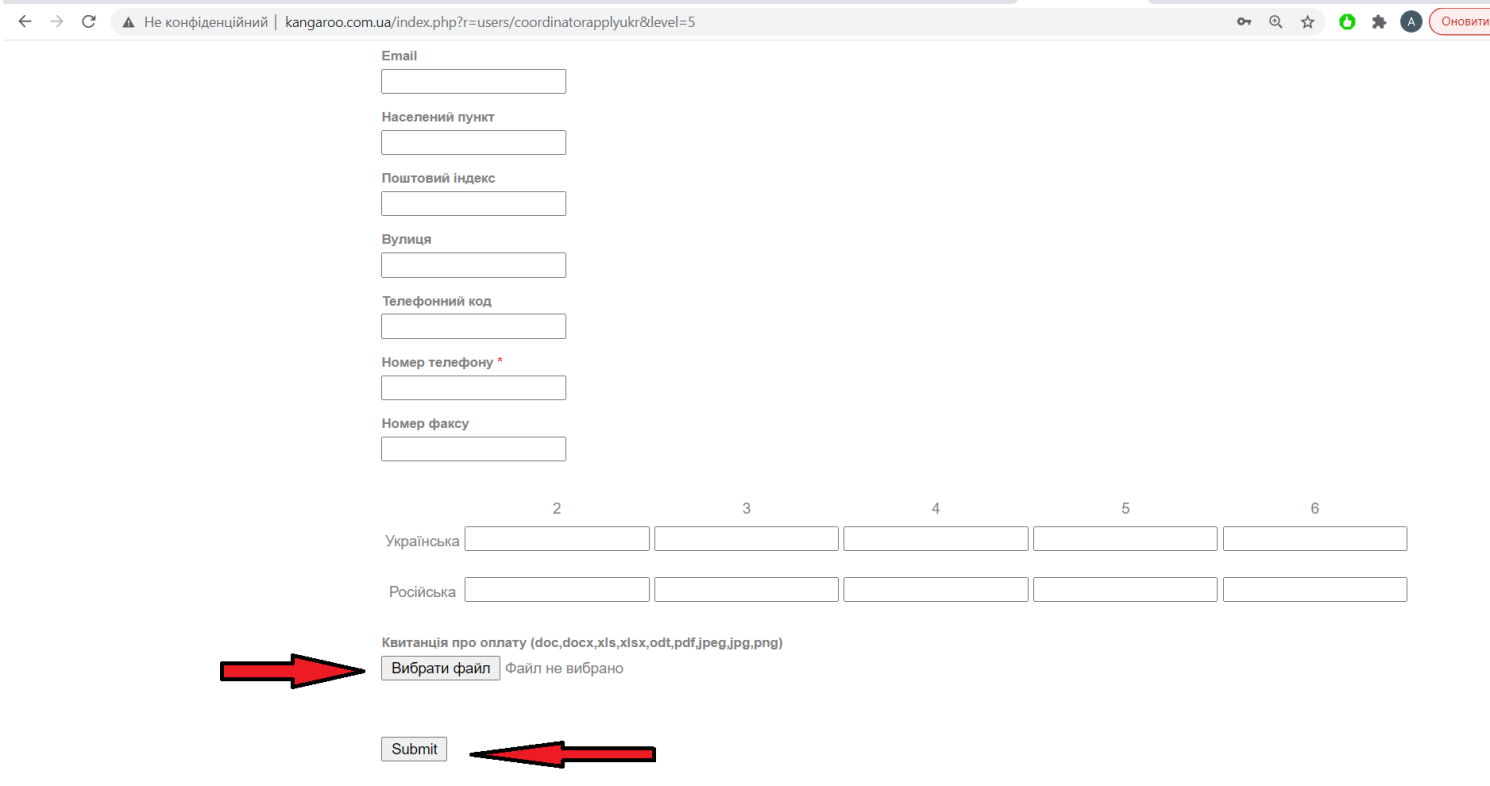 Реєстрація на сайті www.kangaroo.com.ua
Крок 4. Перевірка реєстрації
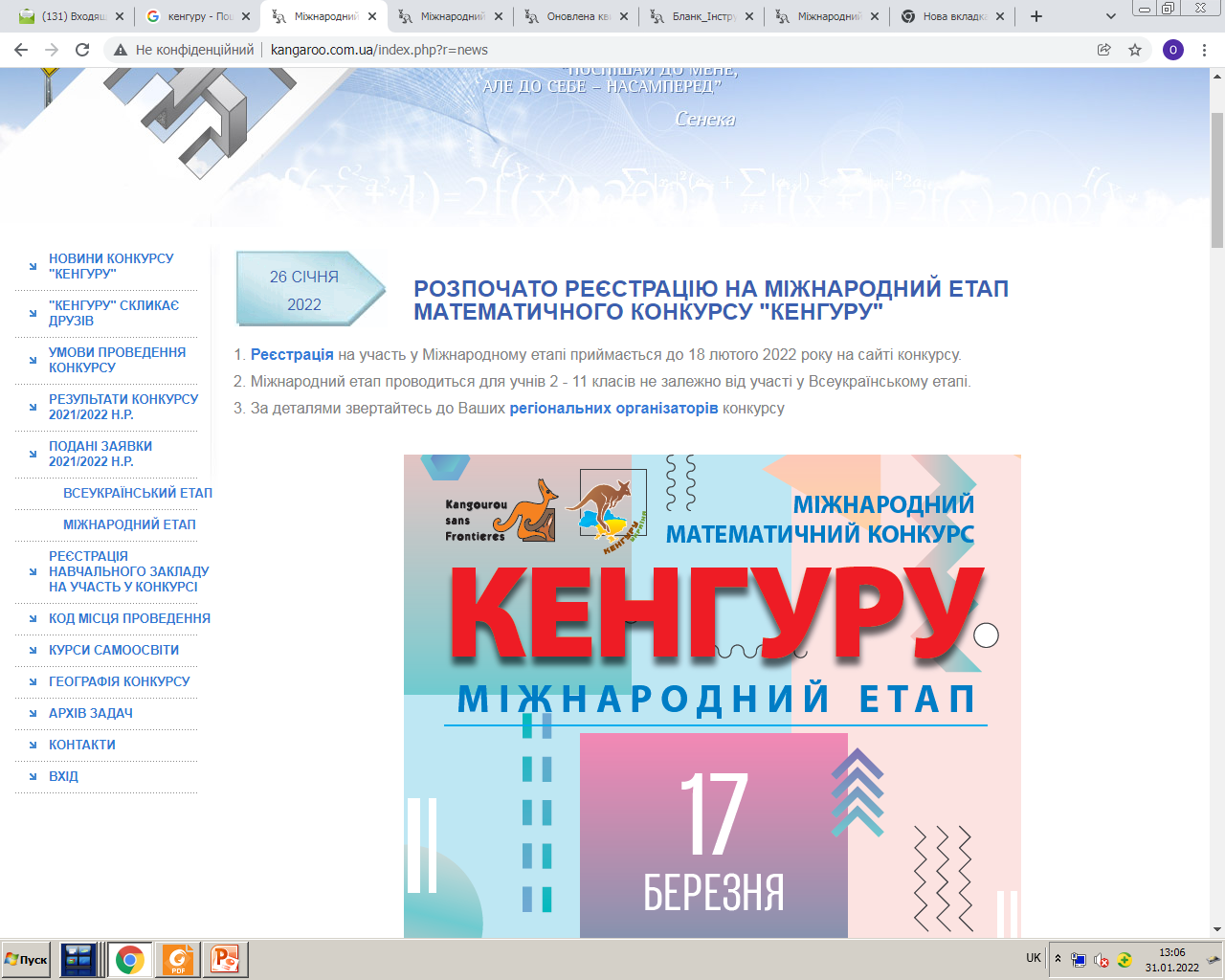 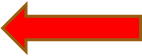